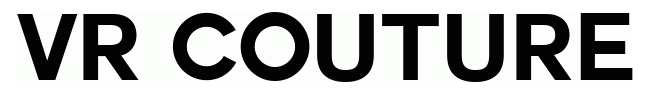 By: Humzah Butt
Contents
What is Virtual Reality?
Types of Virtual Reality
Hardware used in Virtual Reality
Introduction of VR-Couture
SWOT Analysis of App
Cost to Develop App
Scalability/Profitable?
What is Virtual Reality?
Virtual Reality means feeling the imaginary(virtual) world,  rather than the real one. The imaginary world is a simulation  running in a computer.
Virtual reality is the term used for computer generated 3D  environments that allow the user to enter and interact with  alternate realities.
The definition of ‘virtual’ is near and ‘reality’ is what we
experience as human beings.
Types of Virtual Reality
	Immersive	Virtual Reality
	Non-Immersive	Virtual Reality
	Window on world Virtual Reality
Immersive Virtual Reality
Immersion into virtual reality is a perception of being
physically present in a non-physical world.
Elements of virtual environments that increase the  immersiveness of the experience:

Continuity of surroundings
Conformance to human vision
Freedom of movement
Physical interaction
Physical feedback
Non-Immersive	Virtual Reality
	Large display, but doesn’t surround the user.
Window on world Virtual Reality
	Desktop- based Virtual Reality involves displaying a
3-dimensional virtual on regular desktop display without use of
any specialized movement tracking environment.
Hardware Devices
 Input Devices
 Output Devices
Input Devices
Prio VR
Razer Hydra
Leap Motion
Control VR
Stem
Magic wand
Output Devices
Headset
3D Audio
Sensing Gloves
Helsinki
Introduction to VR-Couture
VR-Couture is a mobile-friendly web app specifically designed to help targeted consumers explore the different varieties of apparel that the consumer would be interested in buying without leaving the comfort of their home. Its major features include Augmented Reality, Automated face tracking and more.
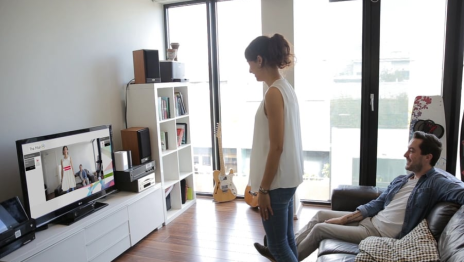 “Try on at any time in the comfort of your home”
SWOT Analysis of VR- Couture
Strength
Great Global Navigation
Spatial Audio (helps users hear info from all angles and directions
Weakness
The possible lack of technological acceptance
Possible high cost of maintenance
Opportunities
VR products that support the goal to stimulate creativity 
Creating new ways to retain our loyal user base
Threats
- Data privacy issues through body scans
Cost to Develop VR-Couture
VR App Development : $50 - $250 per hour
Simple VR Application : $5,000 - $ 10,000 

Due to VR-Couture app’s development being more complex to suit many different users at once as well as being able to work efficiently on multiple platforms with a strong success rate, The estimated cost for the app will be as high as $50,000 - $100,000.
How to Scale the App = Profit
HOW IS IT PROFITABBLE?
How to Scale
Adding an All-Day battery life
Add the compatibility of Smart glasses to expand brand extensions
Add advertisements to the app
Sell user info to government (Just Kidding)
	E-Commerce has slowly taken over traditional brick and motor shops (heavy increase in bankrupt department stores
	It consists of technology    	which is cost-efficient to  	keep updating .
		Advertisements = $$$
	    (YouTube/Google)   		       Method
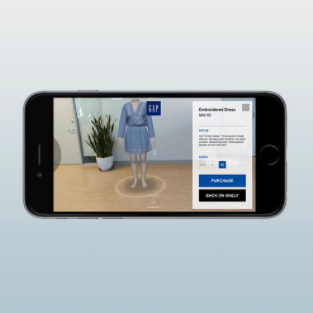 Mockup of VR-Couture Mobile for The Gap